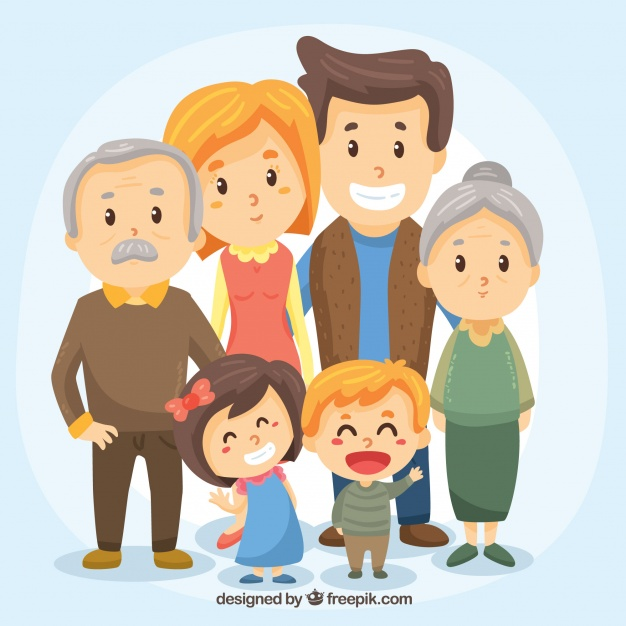 LA FAMILLE
Sexto Básico
Madame Diana Ocares T.
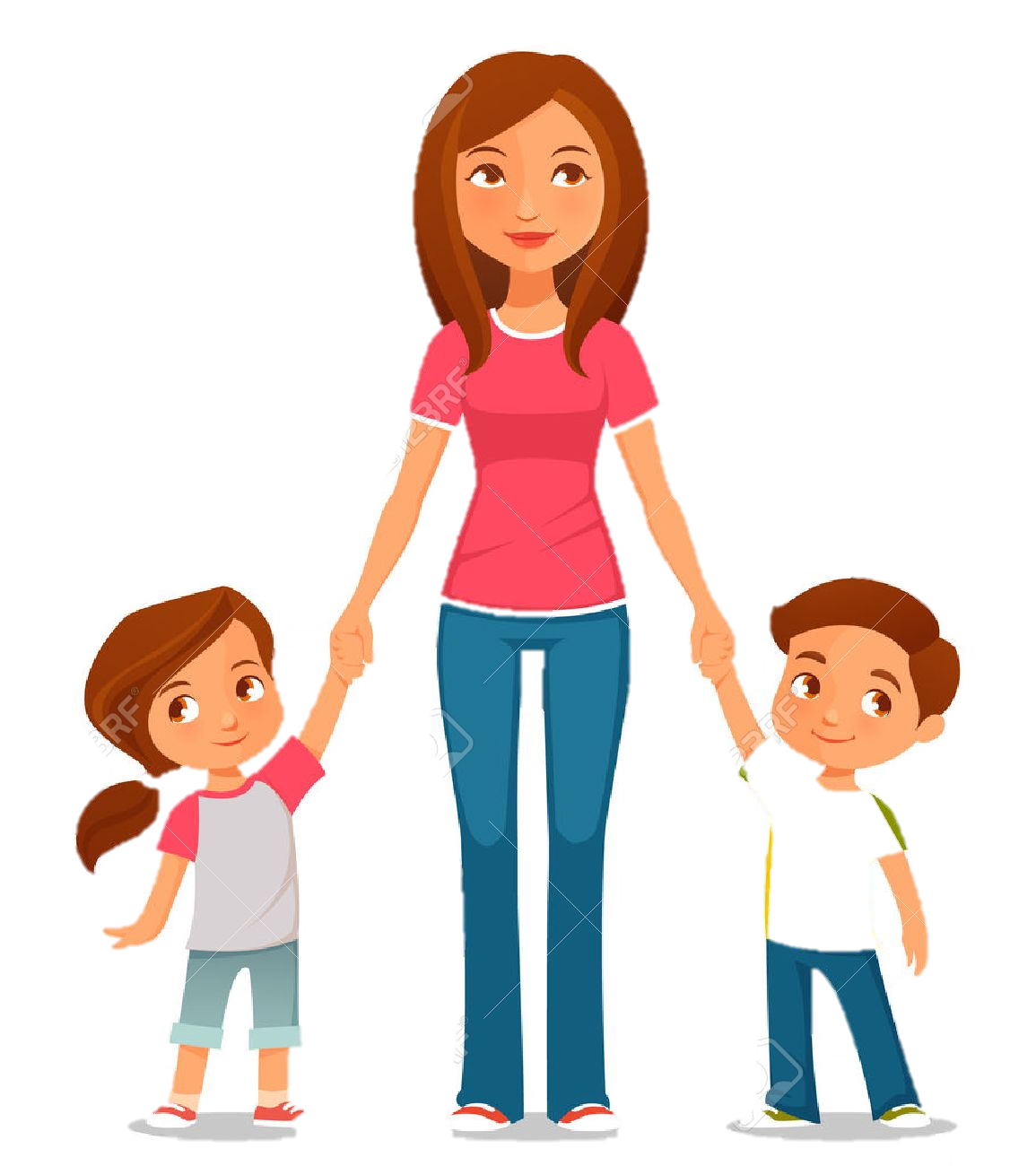 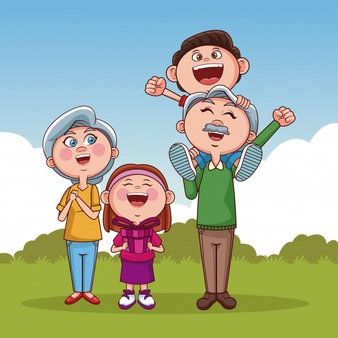 Objetivo
Reconocer el parentesco entre familiares.
MOI
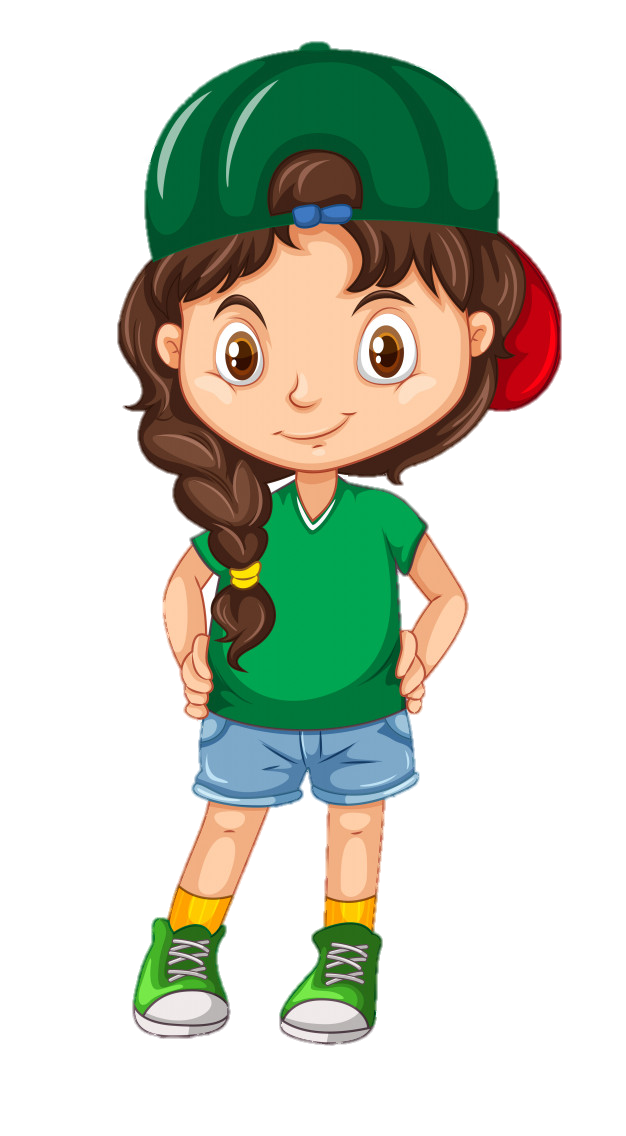 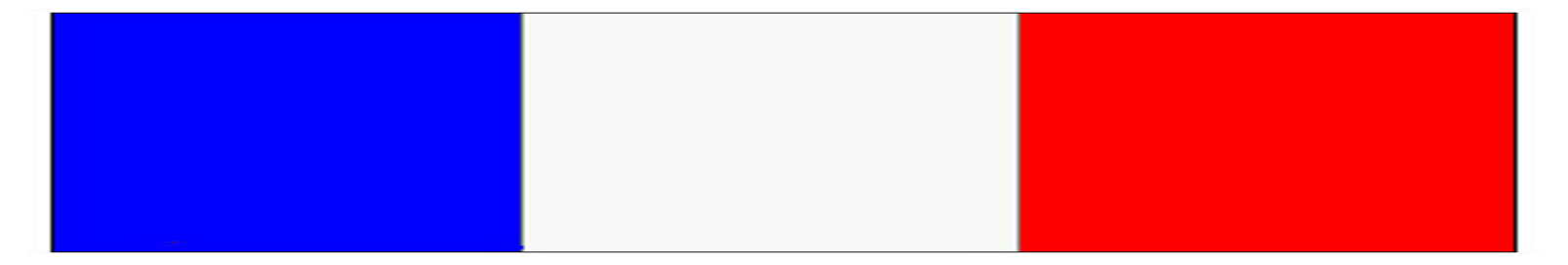 MA MèRE
MON PèRE
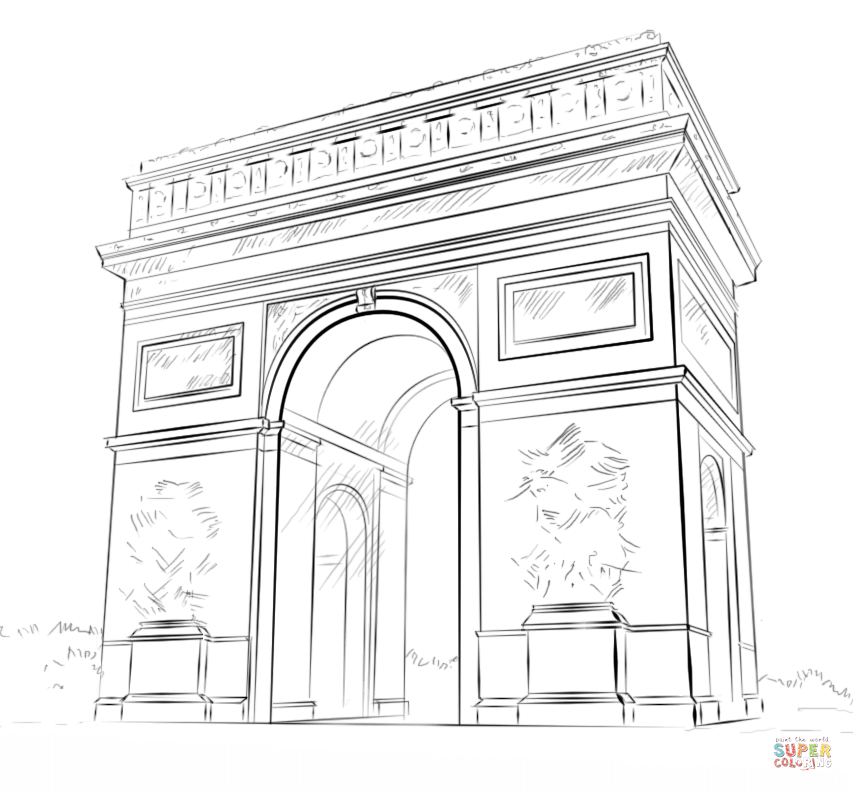 MA SOEUR
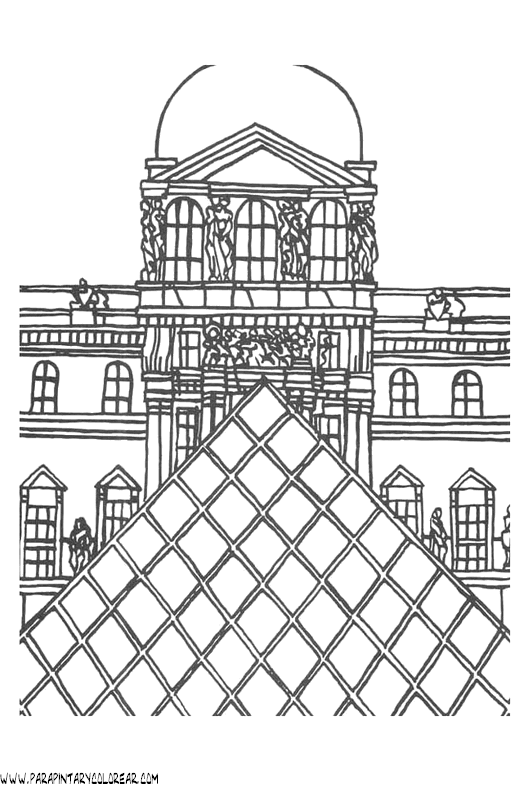 MON FRèRE
MON GRAND-PèRE
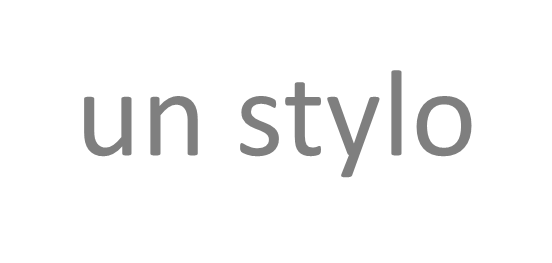 Ma GRAND-MèRE
MA TANTE
MON ONCLE
VOCABULAIRE
Moi, je suis (Yo soy)
Le fils (El hijo)                   La fille (La hija)
La soeur (La hermana)    Le frère (El hermano)
La petite-fille (La nieta)   Le petit-fils (El nieto)
La nièce (La sobrina)       Le neveu (El sobrino)
Cocher la bonne réponseMarcar la respuesta correcta
1.Moi, je suis le neveu de 
              ma grand-mère              ma tante
2.Moi,  je suis le fils de 
              mon-père                        mon oncle
3.Moi, je suis le frère de 
              ma mère                         ma soeur
4.Moi, je suis le petit fils de 
              mon frère                       mon grand-père
BONNE RÉPONSERESPUESTA CORRECTA
1.Moi, je suis le neveu de 
              ma grand-mère              ma tante
2.Moi,  je suis le fils de 
              mon père                        mon oncle
3.Moi, je suis le frère de 
              ma mère                         ma soeur
4.Moi, je suis le petit fils de 
              mon frère                       mon grand-père
x
x
x
x
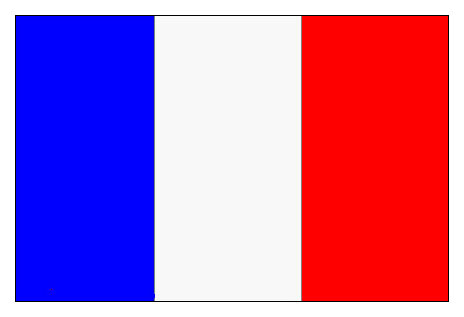 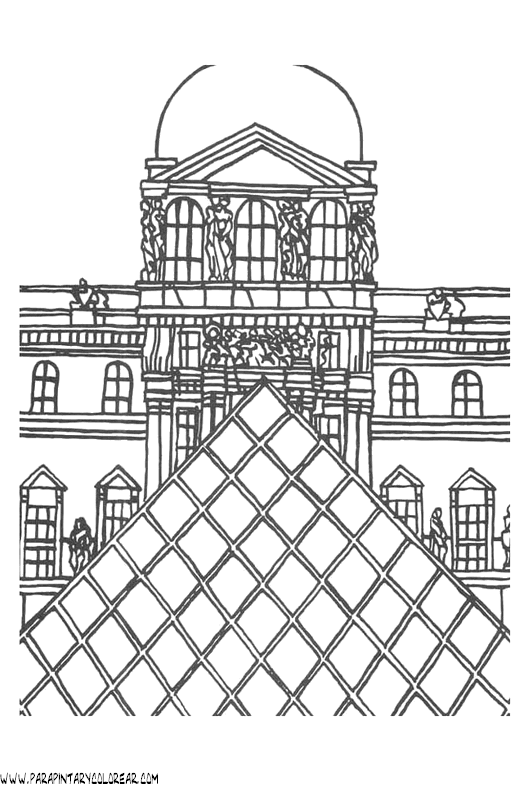 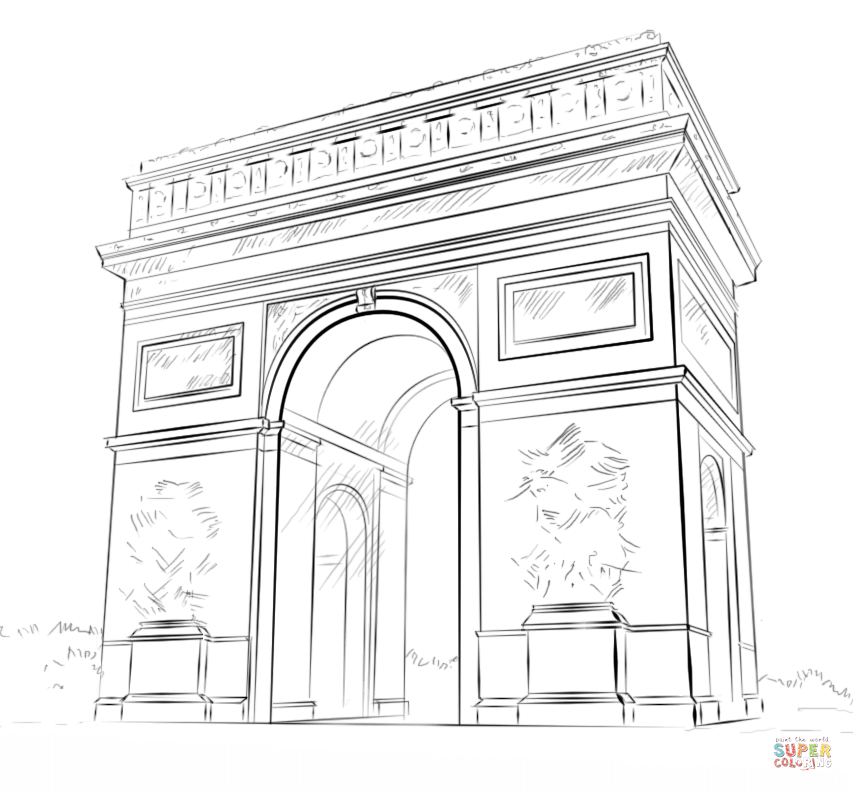 BRAVO! ETMERCI POUR VOTRE ATTENTION
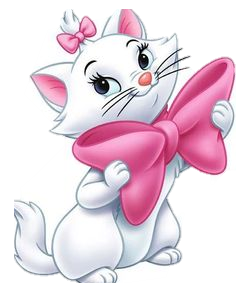